Yapılandırmacı Yaklaşımlar
Dr. Selen Demirtaş-Zorbaz
!
H
W
O
A
Gerçeği anlamanın ve bilmenin birden çok yolu vardır. ‘’Bilmeyi’’ öğrendiğimiz sosyal bağlamdaki gerçekliği dikkate almalıyız.
Steve DeShazer
Kısa Terapiler Merkezinde çalıştı ve yöneticiliğini yaptı.

Milton Erickson ve Gregory Bateson gibi terapistlerle birlikte çalıştı.

Stratejik aile terapisti kökenli
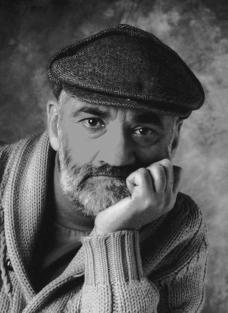 3
Bill O’Hanlon
Ergenken mutsuz ve utangaç bir çocuk olan Bill O’Hanlon üniversitede uyuşturucu kullanmaya başlamış ve intihara teşebbüs etmiştir. 
Bu olaydan sonra hayata bakışı değişerek aile terapisinde yüksek lisans eğitimi almış ve Milton Erickson ile çalışmıştır. 
Kendi yaklaşımına daha sonraları ‘olasılık terapisi’ adını vermiştir (Gladding, 1997).
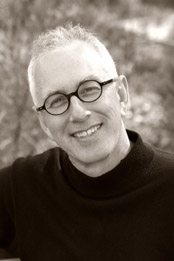 4
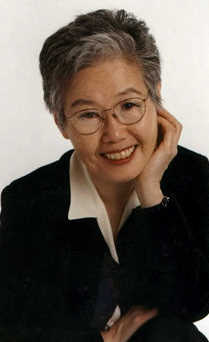 Insoo Kim Berg
Aslen Koreli olan Insoo Kim Berg, Amerika’ya eczacılık okumak için gelmiştir. 
Buradaki yaşam ve kültürden etkilenerek kendi istediği bölüme yani sosyal çalışmaya geçmiştir. 
Aile terapilerine ilgi duymaya başlamış ve Milton Erickson’un çalışmalarından etkilenmiştir. 
Daha sonra Steve DeShazer ile tanışmış ve beraber kısa danışma merkezini kurmuşlardır.
5
Teknik ve Uygulamalar - KSÇOT
Esnek Olma
01
Sorular
02
Güçlendirme ve Övme
03
Çözüm Odaklı Psikolojik Danışma Yaklaşımında Amaç Belirleme
7
Danışanın psikolojik danışma süreci sonunda ulaşmayı hedeflediği belirgin bir amaç olmalıdır. 
Sklare (2010)’a göre amaçlar ‘’pozitif amaçlar, negatif amaçlar, zarar verici amaçlar ve bilmiyorum amaçları’’ olmak üzere dörde ayrılmaktadır.
8
Pozitif Amaçlar
Pozitif amaçlar gözlenebilir ve ölçülebilir davranışları ifade eder. 
Seninde söylediğin gibi notların yükseldiğinde ne yapıyor olacağını düşünüyorsun? 
Arkadaşlarınla daha iyi anlaşmaya başladığını sınıfındaki diğer çocuklar gördüğünde sana ne söylerlerdi?
Ebeveynlerine duygularını açıklayabildiğini varsayalım bana farklı olarak ne yapıyor olacağını açıklayabilir misin?
9
Negatif Amaçlar
Negatif amaçlar iki şekilde ifade edilebilir: 
Bir şey yapmayı durdurmayı isteme veya 
diğerlerinin bir şey yapmaktan vazgeçmesini isteme.
10
ÖRNEK
D: Kötü notlar almıyor olsaydın ne yapıyor olurdun?
Ö: Daha iyi notlar alabilirdim. (Pozitif Amaç).
D: O zaman amacın iyi notlar almak. Hangi notları yükseltirsen notlarının daha iyi olduğunu söyleyebilirsin? (Spesifik Amaç).
11
D: Kontrolünü kaybetmek yerine ne yapıyor olmayı isterdin?
Ö: Sakin kalabilirdim. ( Pozitif Amaç).
D: İstediğin şey sakin kalmak. Eğer sakin olsaydın ne yapıyor oldurdun? (Spesifik Amaç).
12
ÖRNEK
D: Peki eğer ailen arkadaş seçimlerine karışmıyor olsaydı bu senin için ne anlama gelirdi?
Ö: O zaman yaptığım şeyler hakkında ailemle daha rahat konuşabilirdim. 
D: Kendinle ilgili şeyler hakkında ailenle konuşurken rahat olmak istiyorsun. İstediğin şey bu mu? ( Pozitif Amaç). 
Ö: Evet, böyle istiyorum çünkü biz önceleri her zaman böyle konuşurduk. 
D: Onlarla konuşurken biraz daha rahat olabilmek için neler yapabilirsin? (Spesifik Amaç)
13
Zarar Verici Amaçlar
Öğrenciler nadiren de olsa, yasalara karşı çıkmak, kendilerine zarar vermek veya kendileri için önemli olan şeylerden vazgeçmek gibi amaçlar açıklayabilir.
14
Danışmanlar, öğrencilerin yıkıcı amaçlarının yaşamlarındaki boşlukları doldurma ihtiyacını yansıtan temel amaçlar veya altta yatan semptomlar olduğunu unutmamalıdır.
15
ÖRNEK
D: Amacın nedir?
Ö:. Artık okula gelmek istemiyorum.
D: Bir daha okula gelmek istememenin nedeni nedir?
Ö: Bütün sınavlarımda başarısız oldum ve artık denemekten vazgeçtim.
16
D: O zaman aynı zamanda daha çok deneseydin ve okulda daha iyi olsaydın, bundan daha memnuniyet duyabileceğini söylüyorsun.
Ö: Muhtemelen evet.
D: Sorunu çözmek için daha çok çalışman ve okulda daha iyi olman senin için bir amaç olabilir mi?
Ö: Evet, sanırım olabilir.
17
“Bilmiyorum” Amaçları
Öğrenciler danışanlara sıklıkla öğretmenleri, aileleri, idareciler veya diğer yetişkinler tarafından yönlendirilirler. Aslında gerçek danışanlar öğrenciyi size yönlendiren kişilerdir. 
Hipotetik yaklaşım kullanıldığında çoğu öğrenci danışmaya gönderilme sebeplerini tespit etme konusunda daha istekli olur.
18
Teknik ve Uygulamalar- Öyküsel Terapi
Problemin Dışsallaştırılması
Soru Sorma
Oyun Terapisi ve Hikaye Alma
Problemi Haritalama
Özgün Sonuçları Arama ve Hikayeleri Yeniden Yazma
Teknik ve Uygulamalar – İlişkisel Kültürel Terapi
Cesaretlendirme
İlişkisel imajları keşfetme
Eğitme
Bağlantı kopmalarını ve çatışmayı açıklama
Geliştirme
TEŞEKKÜRLER